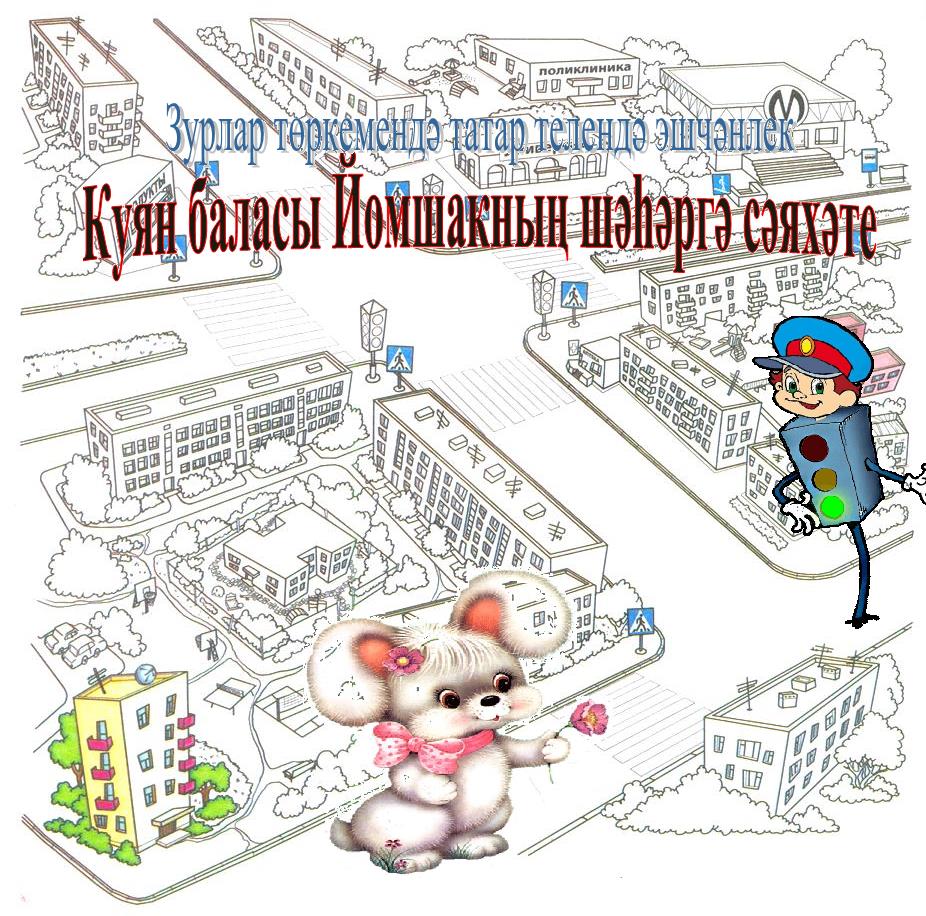 Максат:
балаларның светофор сигналлары

        турында белемнәрен ныгыту.
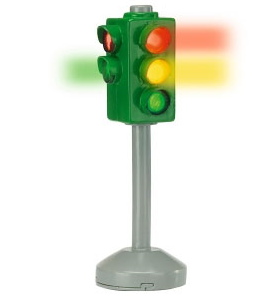 Бурычлар:
Балаларга юл хәрәкәтендә светофор сигналларының нәрсә аңлатуын һәм төсләрнең ничек урнашуларын аңлату;
Аңга алуларын,хәтерен,игътибарын,диологик сөйләмен үстерү;
Юл йөрү кагыйдәләре турында белергә теләкне һәм аларны үтәү ихтыяҗын тәрбияләү.
Юлларда сак булыгыз!
Татар теле тәрбиячесе Шаехова Г.И.
                        2 кв.категория
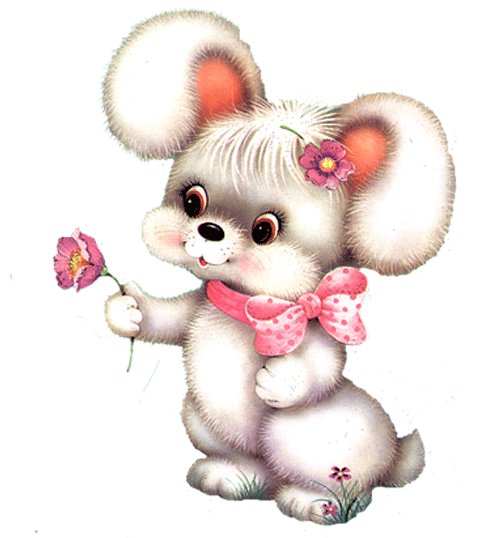 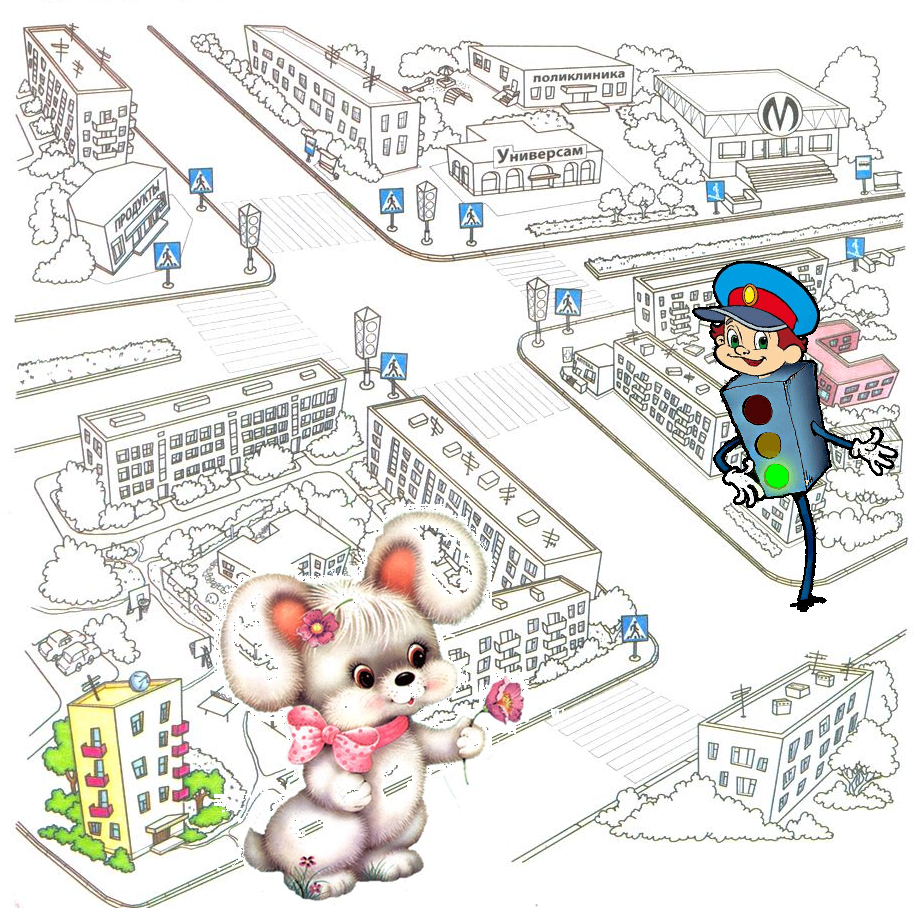